JACKSON PUBLIC SCHOOLS JROTC
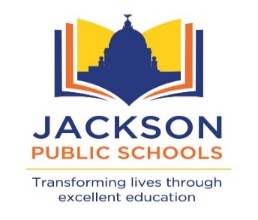 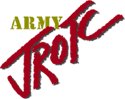 “Motivating young people to be better citizens”
BRIGADIER GENERAL AMANDA I. AZUBUIKE Deputy Commanding General U.S. Army Cadet Command Visit 6 DEC 23 JPS JROTC
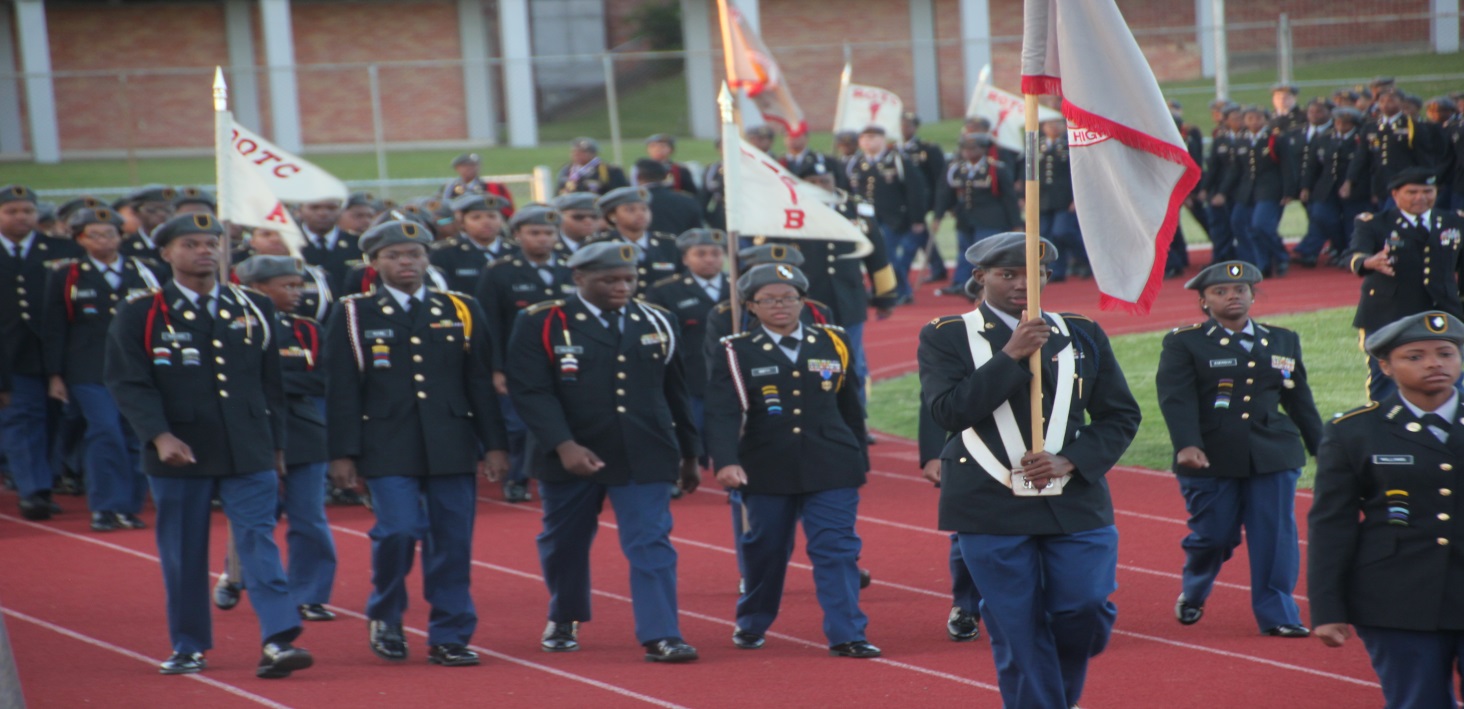 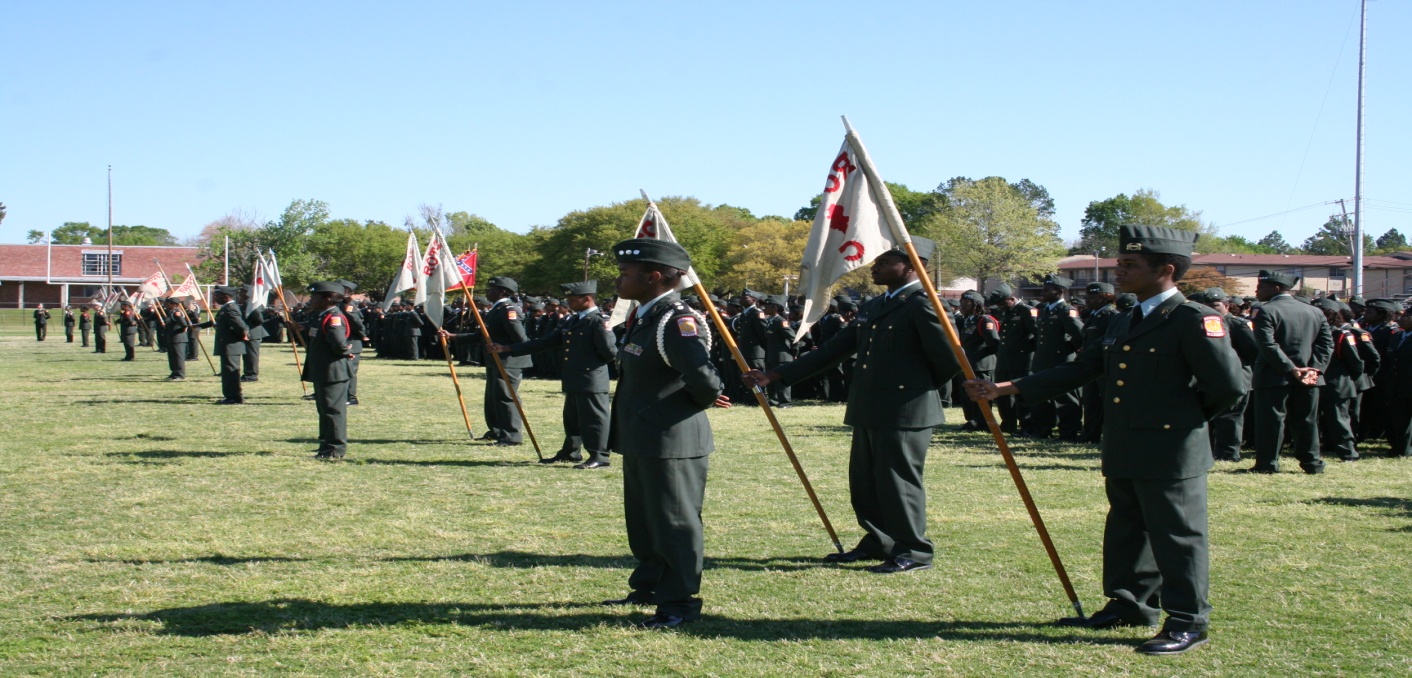 COL (Ret) Fredrick Brown
Director, JPS JROTC
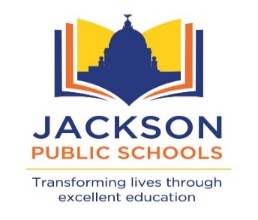 JPS JROTC Briefing Agenda
JROTC Mission Statement
  JPS Mission and Core Values
  JROTC History in Jackson
  JPS JROTC Organization Chart
  Building Leaders for Life
  JPS JROTC Staff and Enrollment Numbers
  Graduated Seniors
  5 Year Cadet Development Plan
  Pitfalls to Personal Development
  Funding of JPS JROTC  
 JPS JROTC Integrated-Curricular Activities / Programs
 Conclusion and Questions
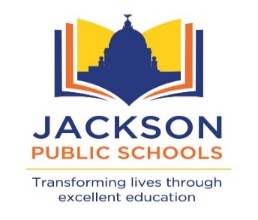 JROTC Mission
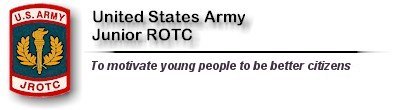 …Motivate Young People Through Caring Leadership 
and Positive Influence to Be Better Citizens For Life-Long Service to the Community and to produce outstanding scholars.
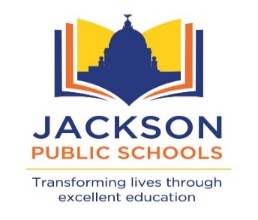 JPS Mission and Core Values
“We develop scholars through world-class learning experience to attain an exceptional knowledge base, critical and relevant skill sets, and the necessary dispositions for great success.”
Equity
Our vision of equity, put simply, is "all means all." We ensure equity by celebrating each scholar's individuality, interests, abilities and talents; providing each scholar in each school with equitable access to high-quality instruction, courses, and resources; and holding high expectations for all scholars to graduate college-ready and career-minded. Similarly, we recognize and value the individual abilities, experiences and talents of our staff; providing all staff with equitable access to opportunities for development and growth; and ensuring that such opportunities are provided through clear and transparent processes.
Excellence
High expectations for our scholars help to prepare them for college and career paths. High expectations from and for all adults foster ownership, consistency, and transparency. Every member of our district performs with an attention to detail and the quality that each task demands in order to achieve great outcomes.
Growth Mindset
Our leaders—scholars and staff—thrive in environments where belief in their abilities is affirmed. Everyone in the organization embraces the ideal that effort and perseverance lead to success.
Relationships
It is essential to develop relationships through mutual respect of culture, social context, and community. This allows us to create a community of safety, trust, productive vulnerability, and genuine connection as we celebrate successes and value opportunities for constructive feedback.
Relevance
Scholars experience relevant education that is engaging, motivating, and inspiring, leading to a lifelong commitment to learning. Our scholars must learn to connect with each other, the larger community, and the 21st-century world, ultimately developing agency to contribute to positive change in Jackson, in Mississippi, and in the world.
Positive & Respectful Culture
Scholars and staff thrive in learning environments where growth and achievement are the highest priorities and climates are safe, positive, and respectful. These environments engage and excite all scholars, leaving them hungry for more knowledge. All adults contribute to a positive and respectful culture allowing them to experience more productivity, increased retention, and joy at work.
JROTC Districtwide Goals
Goal 1: By October 1 of each academic school year, a minimum of 50% of LET 1 cadets will advance to LET 2, a minimum of 35% of those LET 2 cadets will advance to LET 3, and a minimum of 40% of those LET 3 cadets will advance to LET 4.
Conducted JROTC demonstrations, displays, information briefings, and JROTC orientations to all 9th, 10th, 11th, and 12th graders and parents. 
Conducted follow-up visits to assigned feeder pattern middle schools 
Requested SAM data for all incoming 9th-grade cohort students in JROTC from counselors and data analysts. (Rosters) 
Implemented the Cadet Personal Development Plan (CPDP) for all 9th graders for the first semester and maintained CPDP for all other cadets. 
Fostered positive social interactions with parents, students, staff, and community through School Status 
Developed cohort tracker to monitor student transitions from one LET level to the next LET level
Goal 2: By May 30, 2024, Junior JROTC cadets (LET 3) will have an average ACT composite score increase from 15.42 to 19.
Improve ACT scores through cooperation from the following: a. faculty b. staff, c. JROTC cadre, d. parents, e. Get2College,  d. Majority Clarity, e. use Mastery Prep for ACT prep and f. use March2Success prep
Identified all 11th graders and determined their Practice ACT scores in the first semester 
Conducted ACT/SAT workshops/practice, tests and completed high school ACT pretests
Thrive Goal: By April 15, 2024, 10% of JROTC cadets with Individualized Education Program (IEP) will hold key leadership positions and attend all STEM summer camps.
Meet with individual school counselors to promote the JROTC programs.
Use School Status and the Office of Public Engagement to regularly share pertinent information related to the JROTC program. 
All JROTC instructors will participate in each cadet’s annual IEP review. 
Attend and participate in the monthly Climate and Wellness meetings.
5
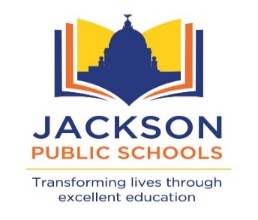 JROTC History In Jackson, MS
Central High School – 1936
Lanier  - 1971
Murrah  - 1977
Wingfield  - 1977
Callaway  - 1978 
Forest Hill – 1978
Provine – 1979
Jim Hill – 1980
Bailey Magnet – 1993 (JROTC unit closed – June 2012)
Powell Middle School Junior Cadet Corps - 2016
87 Years in Jackson
And Still Going 
Strong
[Speaker Notes: Title 10 USC 2031 authorizes JROTC
Title 10 USC 4651(Arms, Tentage and Equipment:  Educational institutions not maintaining units of ROTC) authorizes NDCC]
JPS JROTC Organization Chart SY23-24
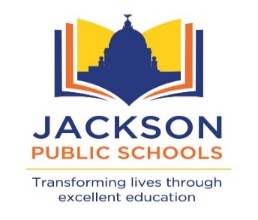 All JROTC instructors are 
retired Army Veterans with a minimum 20 years’ experience and world view perspective.
JACKSON PUBLIC SCHOOL DISTRICT               ASSISTANT SUPERINTENDENT HIGH SCHOOLS
JROTC-SY 2023/2024
U.S. ARMY CADET COMMAND
U.S. ARMY 6th Brigade ROTC
JROTC DIRECTOR, ARMY INSTRUCTION:  COL Fredrick Brown
PROPERTY OFFICER: SFC Roderick Moore                                            OPERATIONS NCO:  1SG Charles Weathersby                                                       SECRETARY: Ms. Kimbra Smith
CALLAWAY HS         SAI:  LTC Rodney Parker
WINGFIELD HS            SAI:  LTC Derrick Davis
FOREST HILL HS      SAI:  LTC Linda Prowell
LANIER HS                SAI: COL Regal Perry
JIM HILL HS                         SAI:  MAJ Paul McKnight Pending CNACI
PROVINE HS              SAI:  MAJ Daniel McGee
MURRAH HS                SAI: MAJ Robert Morton
AI: 1SG Damon Williams: Pending Loss to JSU
AI: CW4 Melba Mosley
AI: Vacant
AI:  SFC  Mcglaston
 AI:  Vacant CW2 Suzzanne Smith-Tyler pending Approval
AI:  MSG Gary Pope
 AI:  Vacant
AI:  SLOT LOST DUE TO  DECREASED ENROLLMENT, initiating the 8th Grade program
AI: MSG Gregory Jackson
 AI:  Vacant SFC Gary Lewis Pending Approval
AI:  SFC Kenneth Laster  
AI: SFC Rodney Johnson
AI:  Vacant
AI:  1SG Zelon Odoms
AI:  VACANT
 AI: SFC Montrell McGruder
AI – APPROVAL Granted for 4th instructor
AI:  1SG Gayle Anderson
 AI: MSG Carlos Parker
AI: Vacant
NOTE:
SAI:  Senior Army Instructors - 7           
AI:  Army Instructors – 17
DAI: Director, Army Instruction Office – 3
Secretary – 1
Powell Middle School JCC Instructors - 1
POWELL MS         
CPO Earnest Terry
JPS JROTC
TEAMS / COMPETITIONS
• Drill Team/Color Guard
• Cadet Challenge/Physical Fitness
• Academic/JROTC Leadership and           
   Academic Bowl
• Adventure Training
• Cadet of the Year
ACADEMIC COURSEWORK
• Citizenship In Action        • Leadership Theory &  Application                            
• Foundations  for Success                                 • Wellness,  Fitness & First Aid                                         • Geography, Map Skills and   
   Environmental Awareness                                                                        • Citizenship in American History 
   and Government
• Service-Learning Projects
• Academic Credit – PE & Health
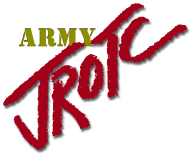 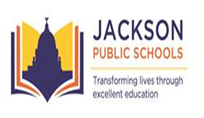 Fully Engaged:
Building Leaders For Life
Exposure – Experience – Knowledge – Reflection - Time
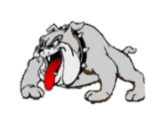 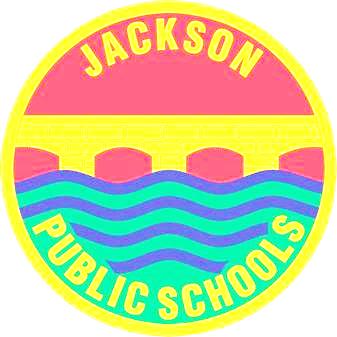 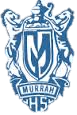 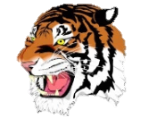 LEADERSHIP CAMPS
• JROTC Cadet Leadership Challenge 
• STEM Camp - Mississippi State 
  University  (Engineering) 
• STEM Camp-William Carey 
   University - (Health Careers) 
• Camp Hood Boy Scout • Environmental Learning Center
• National Flight Academy
“Motivating Young People to      be
Better Citizens. “
ENRICHMENT EXPERIENCES
• Boys/Girls State – MSU
• Chemistry/ICN (STEM) – JSU
• Hugh O’Brien Leadership 
• MOWW Youth Leadership                                      • Financial Literacy                                        • Military Academy/SROTC Day               • Cadet Leadership and Staff      
   Development Course
• VA Hospital Volunteer Program                          • Consolidated Military Gala           • Annual Accreditation Program
• Adopt-A-School Program
• Annual Veterans Day Program                        
  at each  school
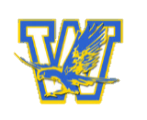 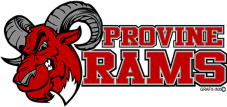 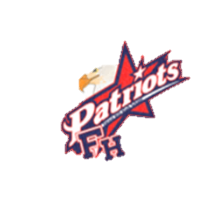 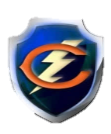 COMMUNITY SERVICE
• Stop Hunger NOW
• Color Guard Presentations
• Habitat for Humanity
• Veterans Hospital Visit
• Nursing Home Visits
• City Wide Cleanup
• New Hope Baptist Church 
  Community Health Fair
• JPS Convocation
• JPS 9th Grade Career Fair
PARTNERS IN LEARNING


• Army National Guard     • Stand and Serve • 100 Black Men - Jackson
• Mississippi State University – leaderSTATE     • JMAA  • USM STEM
• Jackson State University Interdisciplinary Nanotoxicity Center          
• William Carey University – Institute of Health Careers
• Education Services Foundation/Get2College Center
• Fund II Foundation Inter-City Youth at Lincoln Hills, Colorado (Mr. Robert Smith)
COLLEGE ORIENTATION VISITS                 •  Alcorn State University                        •  Jackson State University                        •  Mississippi State University
• The University of Mississippi                           • University of Southern Mississippi
• Graduates are prepared to succeed in postsecondary options and career pathways.
• Make decisions that promote positive social emotional, and 
   physical health.                                                                                                                                         • Value the role of the military as they lead others to succeed in a 
   diverse and global workforce. 
• Act with integrity and personal accountability as they lead  
  others to succeed in a diverse and global workforce.                                                                                                          • Engage in  civic concerns that impact the community and society 
   at large.
PROGRAM OUTCOMES
PARADES
• Alcorn State University
• Jackson State University
• City of Jackson Christmas 
• Martin Luther King  Day
• Veterans Day
FIELD TRIPS
• Vicksburg, MS-National Military Park
• Jackson, MS / Memphis, TN -  Civil Rights Museum
• Mobile, AL- Battleship Memorial
• New Orleans, LA – World War II Museum
• Hattiesburg, MS – Camp Shelby Military Museum
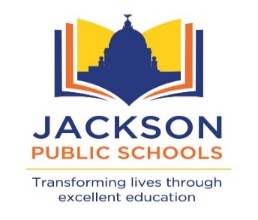 JPS JROTC Staff and Enrollment Numbers
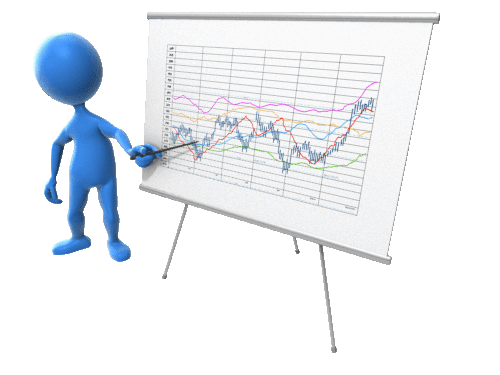 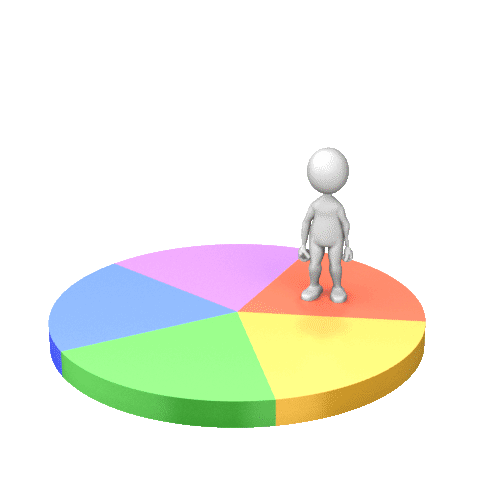 Salary for all Instructors are cost-shared 
between Army and School District
JPS Enrollment 2014 - 2023
Total Enrollment
35,000
28,778
30,000
27,801
26,852
25,426
23,783
25,000
22,401
20,619
19,676
18,874
20,000
15,000
10,000
5,000
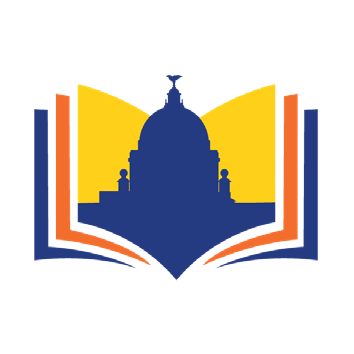 0
2022-2023
2021-2022
2019-2020
2020-2021
2014-2015
2015-2016
2016-2017
2017-2018
2018-2019
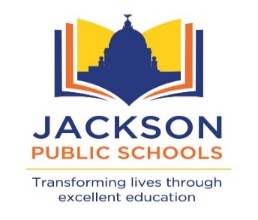 JROTC SY 2022-2023 Graduated Seniors
SY 2023-2024 Seniors:  199
SY 2022-2023 Percentage Seniors that Graduated: 99%
5 YEAR CADET PERSONAL DEVELOPMENT PLAN
NAME_____________
CAREER______________
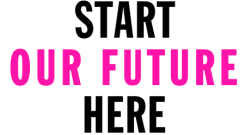 Time
Development
Knowledge
Reflection
Experience
Y
Y
Signature/Date (Cadet)


________________
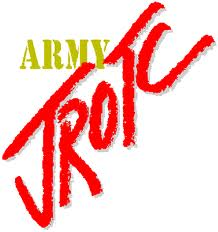 Signature/Date (Cadre)


_____________________
Pitfalls to Personal Development
AVOID
DANGEROUS
PITFALLS
STAY
STRONG
Y
Signature/Date


___________________
Y
Signature/Date (Cadet)


___________________
Signature/Date (Cadre)


___________________
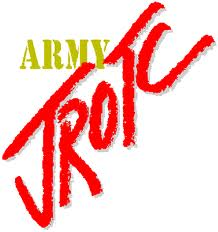 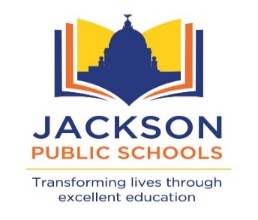 Funding of JPS JROTC
Funding from Army
$2,641,048.07
Instructor Salaries (Reimbursement to the District)
Classroom Equip. & Uniforms
Operational Maintenance
Replacement Uniforms & Cadet Meals / Transportation
Laundry Contract: $61,184.75
MSU STEM Contract: $1,650,821
WCU STEM Contract: $85,532
JCLC Camp Shelby
National Flight Academy, Pensacola Naval Air Station, FL:  $500,000
Significant Contributions from Partners in Learning
$26,000 – JSU Interdisciplinary Nanotoxicity Center Summer Institute
American Legion Post 1776 – Sponsor cadets to attend (14) Boys / (14) Girls State 
$10,000 plus - Jackson Municipal Airport Authority  (JMAA) – Full week of engagement Aviation training
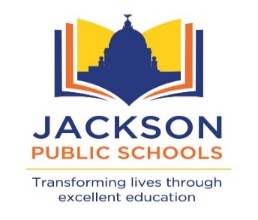 JPS JROTC Special Leadership Programs
Exposure – Experience – Knowledge – Skills for Life
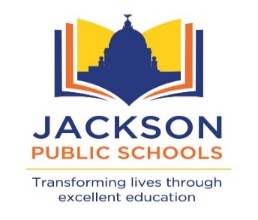 JPS JROTC Integrated-Curricular Activities
Adventure Training Unit
Cadets learn outdoor survival skills in an outdoor environment (CPR, Map Reading, Rope bridge, Drones)
12 – 15 cadets per school
(Mid-Sept. Annually:  JPS Environmental Learning Center)
100 JPS cadets participate
Army pays majority of expenses
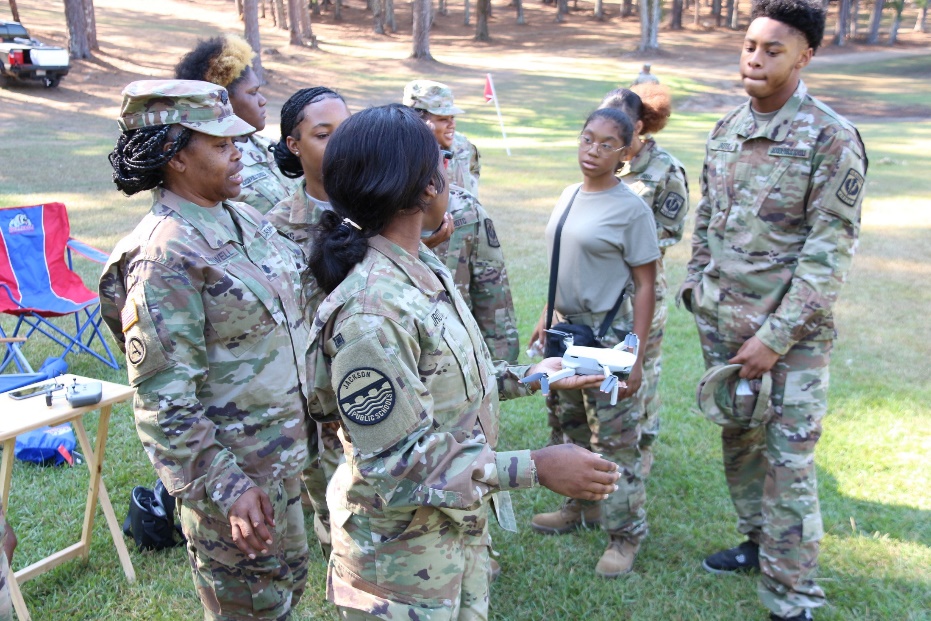 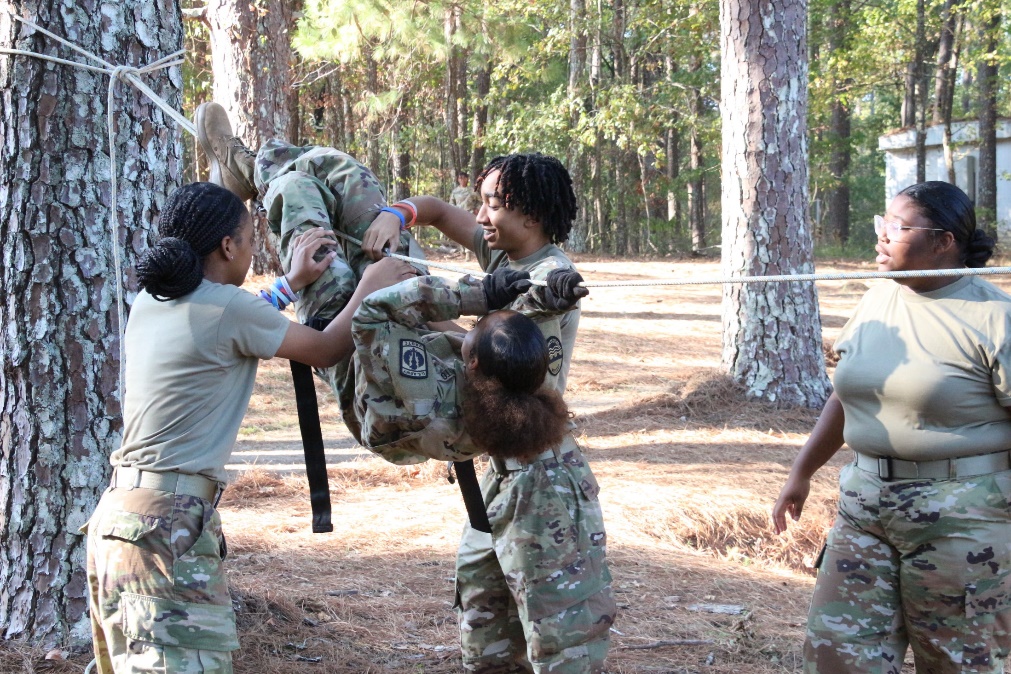 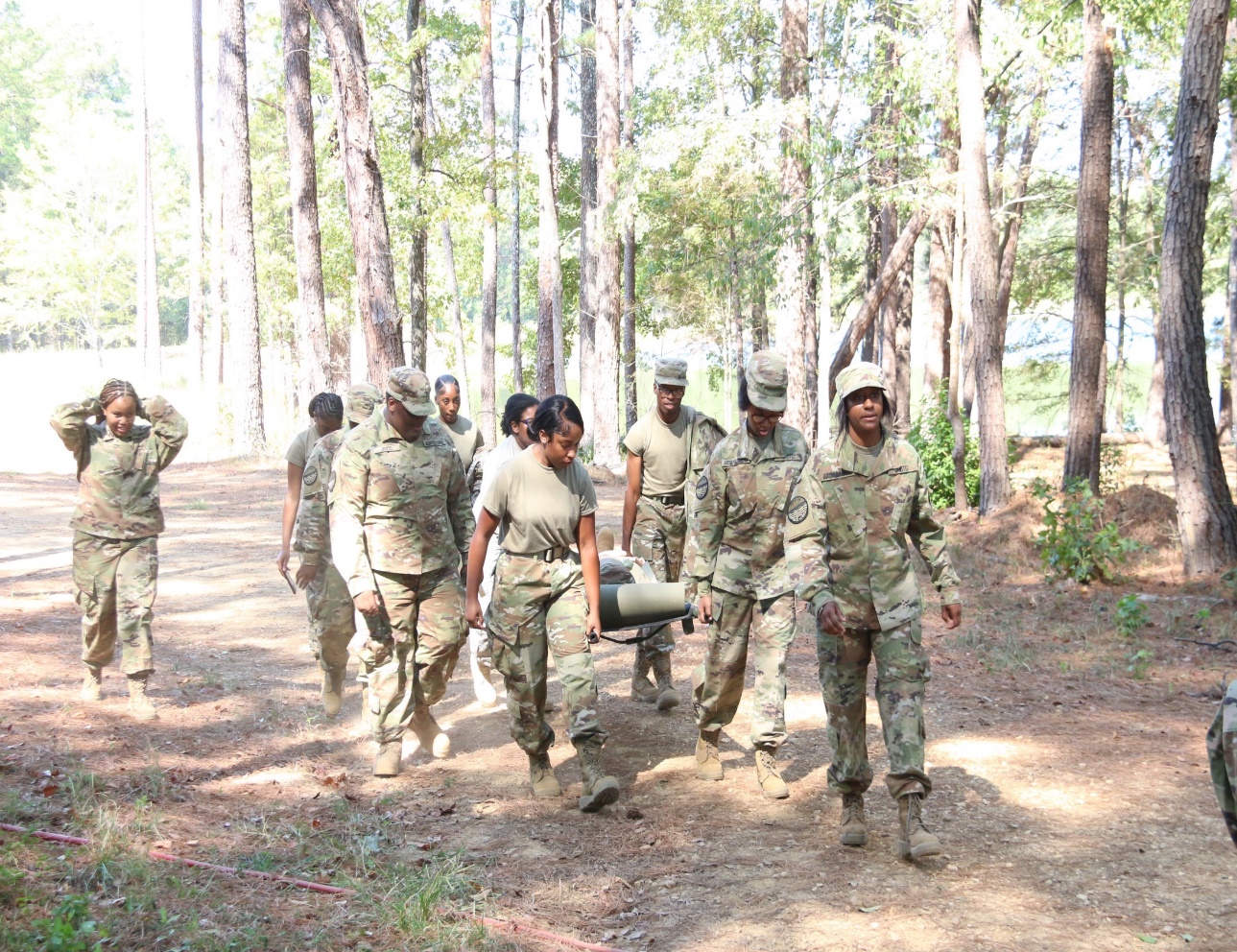 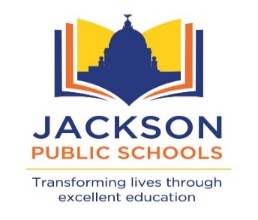 JPS JROTC Integrated-Curricular Activities Cont.
Cadet Challenge (Wellness, Fitness & Healthy Lifestyle)
All cadets required to participate to improve strength, cardio-vascular endurance & promote healthy lifestyle
JPS hosts annual competition - (Mid-Oct. Annually– Hughes Field)
Competition based on President’s Challenge / Physical Fitness Program
Five events: Pull-ups, Shuttle Run, Curl-ups, V-Sit & Reach, 1-Mile Run/Walk
7 – 12 person competitive team at each school 
Top teams also compete with other schools in region and state
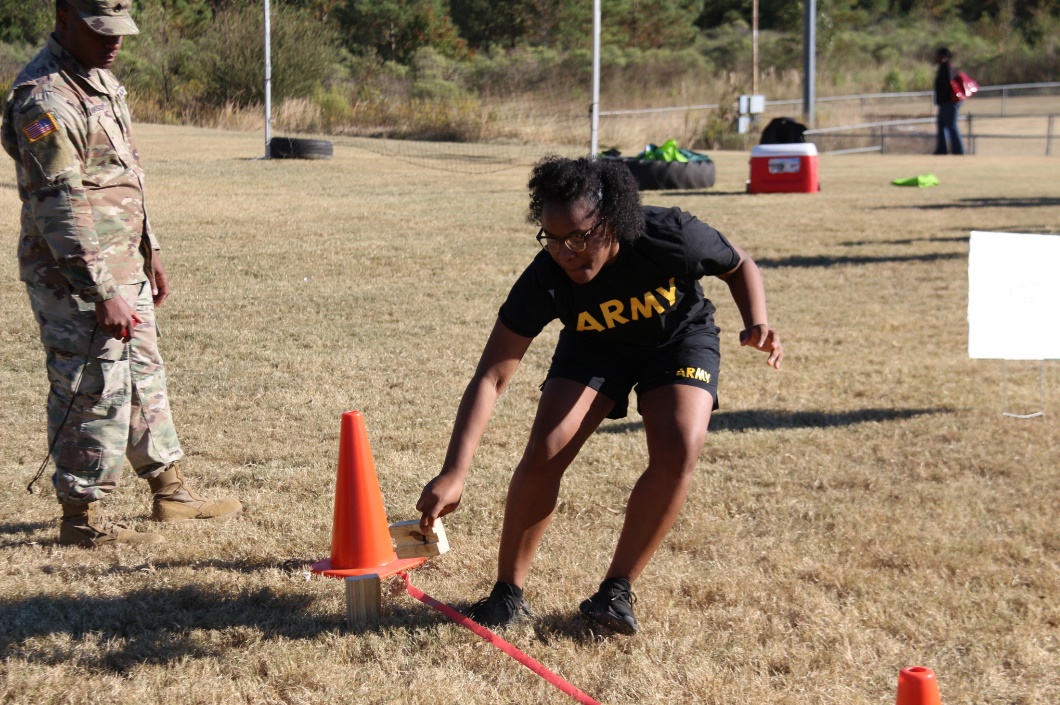 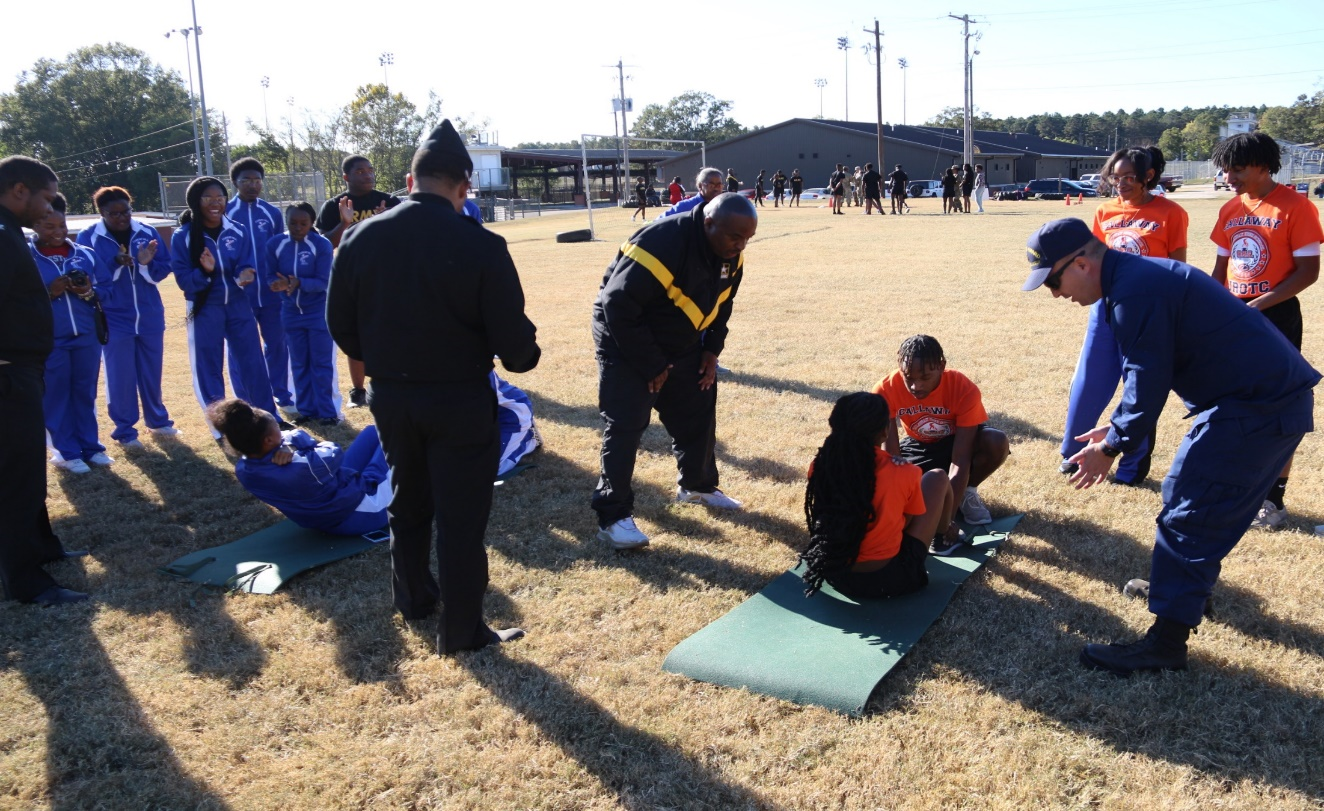 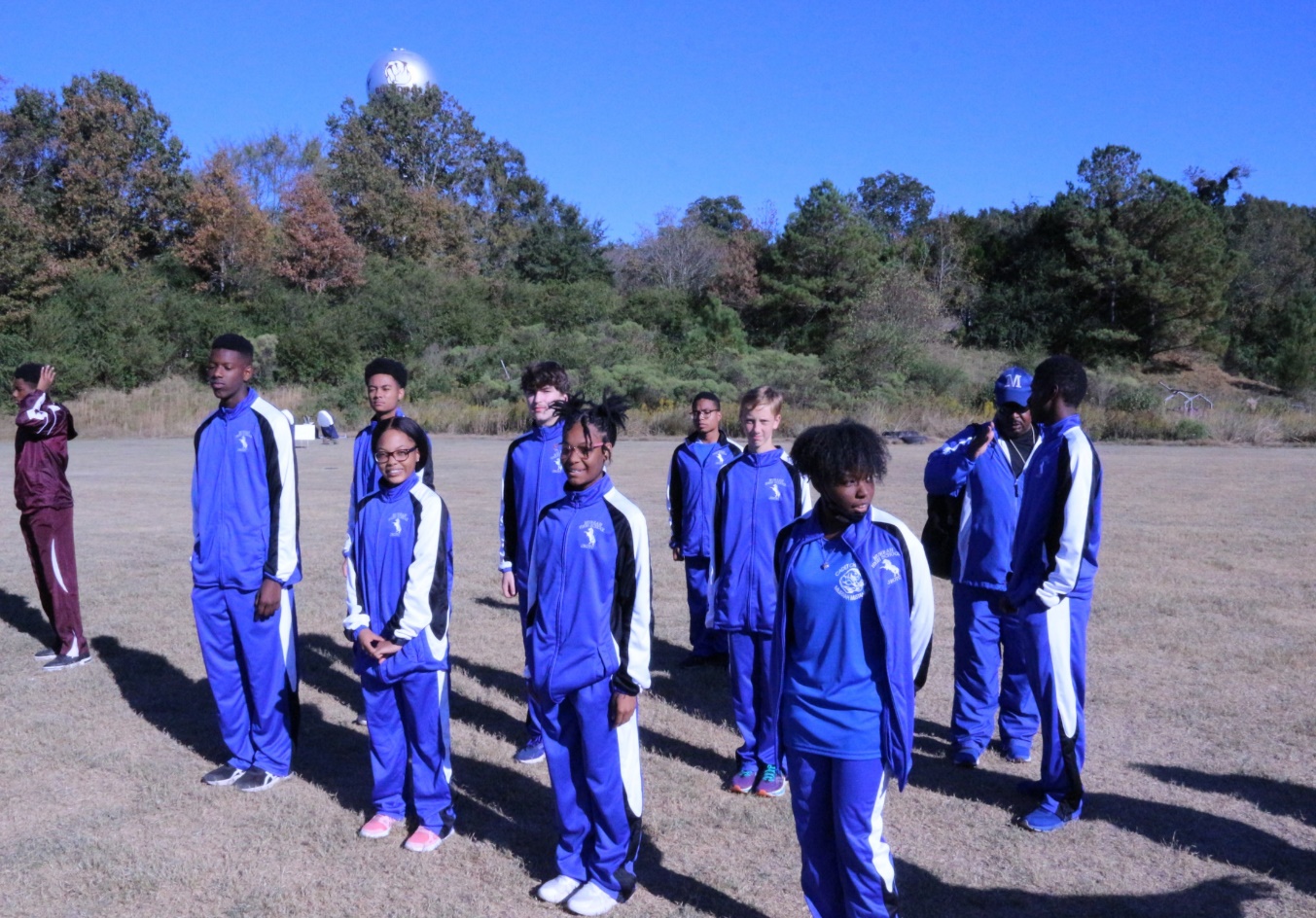 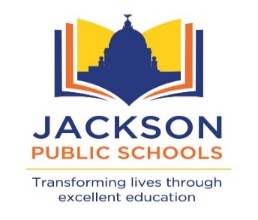 JPS JROTC Integrated-Curricular Activities Cont.
Drill & Ceremonies (Teaches discipline, leadership, and team building)

All cadets are required to participate in this training
20 – 25 person Drill Team at each school
JPS hosts annual competition  (Mid-Oct. Annually– Cardoza Middle School and or Forest Hill High School)
Teams also compete with other schools in the state and region competition
Top teams compete in national competition – Richmond, VA
Forest Hill, Wingfield and Murrah selected to participate in state competition in 20 January 2024 in Ocean Springs, MS
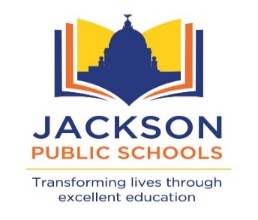 JPS JROTC Integrated-Curricular Activities Cont.
Academic Competitions (Reinforces - JROTC Curriculum Knowledge and Current Event Questions)
Five to seven person Academic Team at each school
JPS hosts annual competition using CMV3  (Mid-Oct Annually– Cardoza Middle School or Forest Hill High School)
Army hosts competition via internet annually and top teams travel to Washington, D.C.
JPS teams selected for Washington, D.C. trip in recent years – (Murrah, Jim Hill, and Forest Hill)
Army pays all expenses
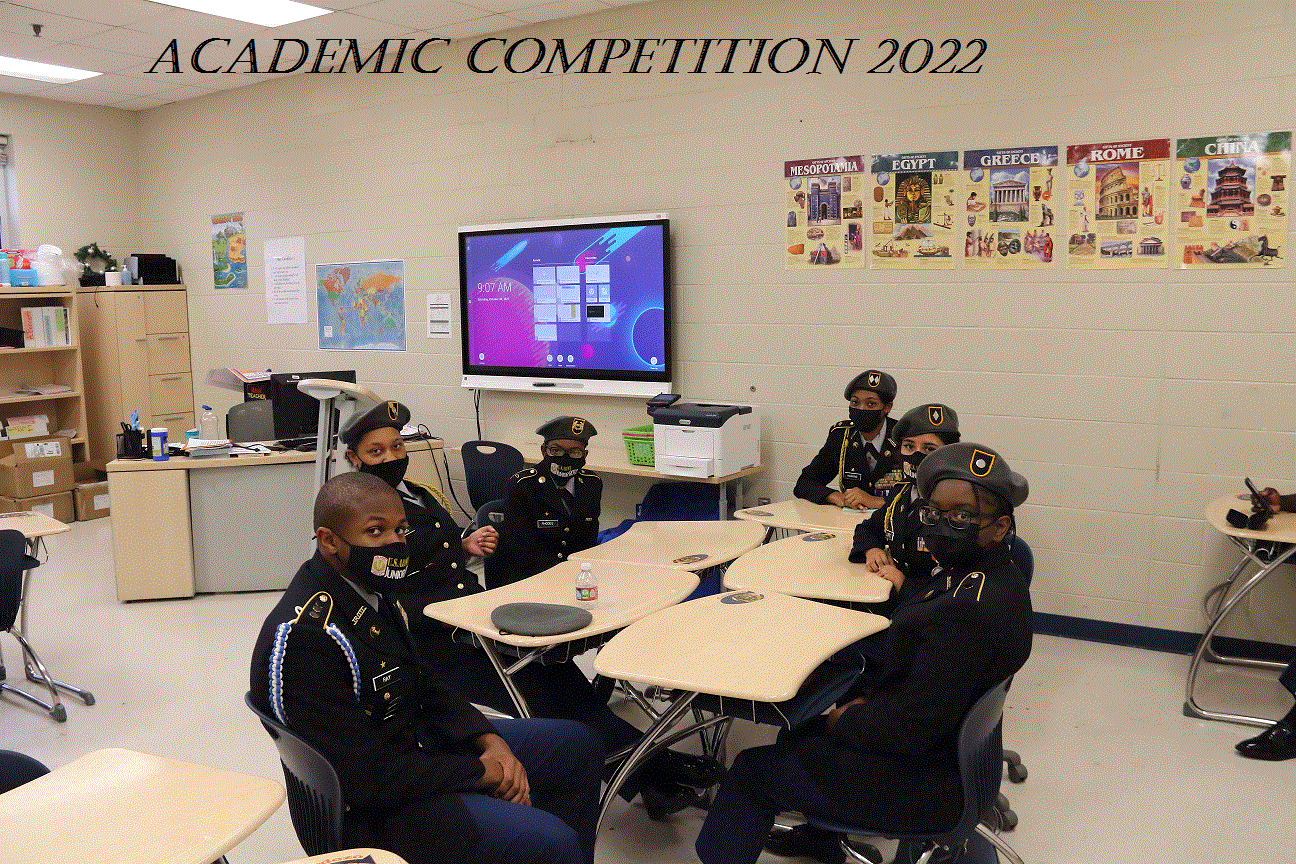 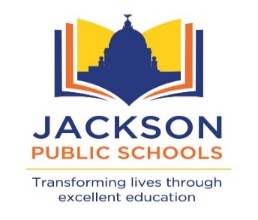 JPS JROTC Integrated-Curricular Activities Cont.
JROTC Military Gala: 15 December 2023 – Teaches Planning Skills, Social Responsibilities & Etiquette

Formal social event conducted at the Jackson Convention Complex, 3rd Friday in Dec annually
The program will consist of: 
Formal Receiving Line
Posting of Colors, National Anthem and Invocation 
Welcoming Remarks, History of JROTC and History of Military Dining-Out 
Toasts, Dinner,  20 Minute Break and Guest Speaker
Closing Remarks, Retiring of Colors, Benediction and finally Dancing

Average annual attendance is 950 (cadets, parents, alumni, teachers, administrators and supporters)

Cost is $36.00 per person (cadets conduct fund raisers throughout the year to help off set their cost)
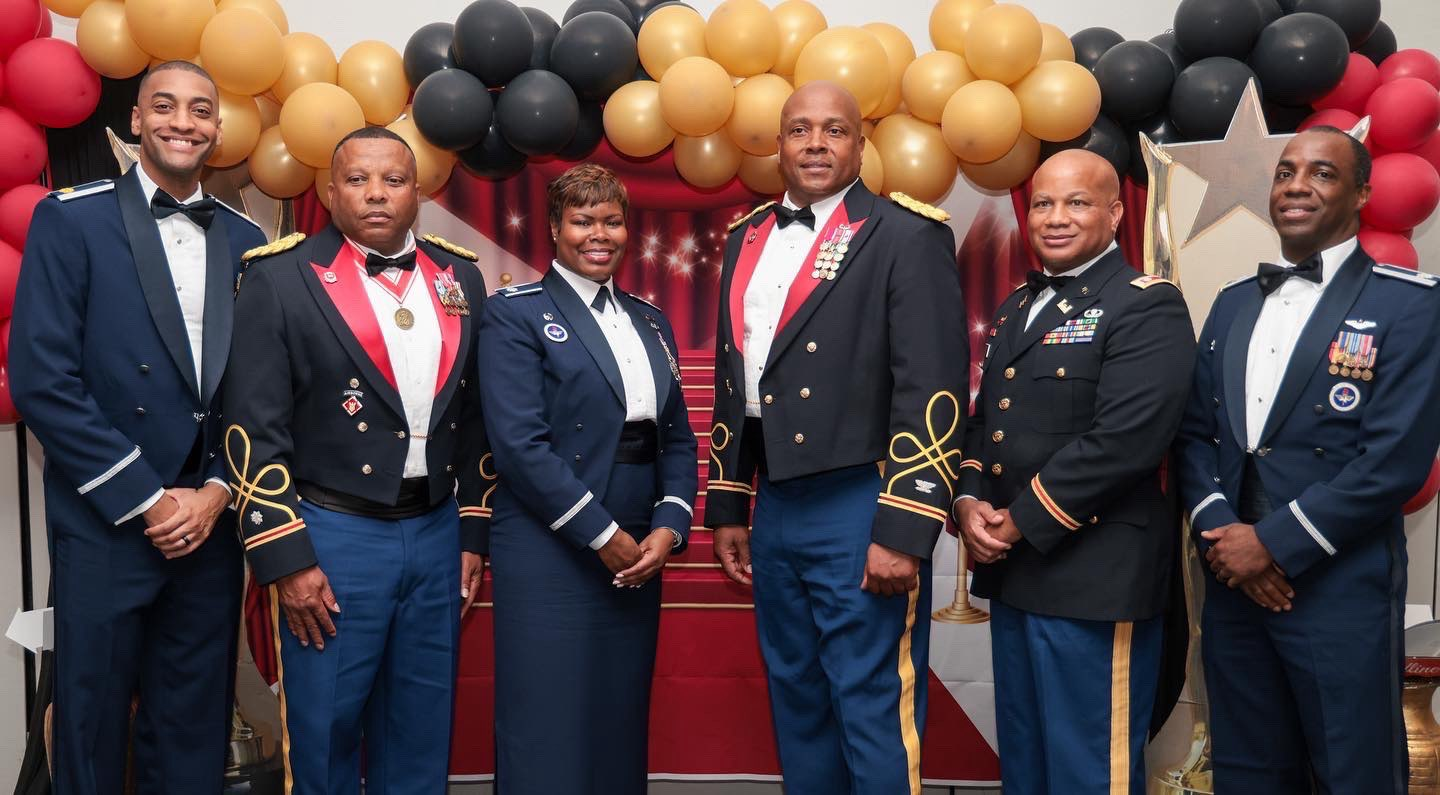 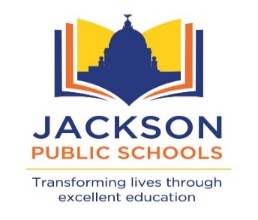 JPS JROTC Special Programs
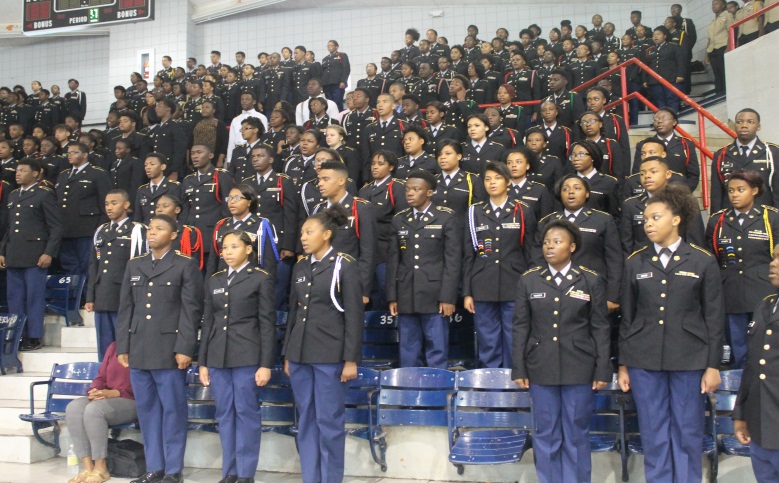 JROTC Academy Day

Conducted mid-October annually in gymnasium at Forest 
      Hill High School

Over 300 cadets from across JPS, Pearl, Hazlehurst and 
      Vicksburg attend this event.

Purpose is to showcase Institutions of Higher Learning and
      Advanced Manufacturing opportunities to students who are 
      looking to further their education, pursue careers in the  military or
      enter the workforce.
 
Congressman Bennie Thompson host annual Academy Day.  Participants include representatives from all U.S. Military Academies, JSU, ASU, MSU, USM, Ole Miss, Georgia Military College, Marion Military Institute, Mississippi Army National Guard, Hinds Community College and Industry Reps. 
 
At the conclusion of the forum, representatives will get a chance to meet and disperse informational materials to JROTC cadets and other attendees in a college fair format.

Currently two students graduating from West Point in December 2023
One student graduating from Air Force Academy in May 2023
One student graduating from Marion Military Institute in December 2023
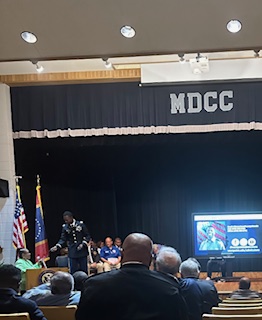 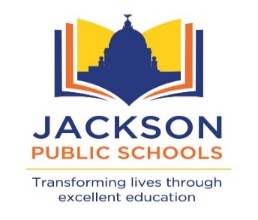 JPS JROTC Special Programs
JROTC Cadet of the Year Competition and Awards Dinner

Each school nominates their top LET III cadet to compete for this honor
The competition is conducted the first Tuesday in February annually and consist of: 
Cadets appear before a 8-9 person selection panel, consisting of district administrators, military and local business personnel  
Panel members will individually review a portfolio on each cadet, conduct a brief interview of each cadet and receive a five-minute briefing from each cadet  
Panel members will assign scores to cadets in various areas and the cadet with the overall highest score will be designated JPS JROTC Cadet of the Year

Cadet of the Year Awards Dinner is conducted annually (February 2024) in the Miss. eCenter @ JSU
All Cadet of the Year candidates and each school’s top performing cadet for each grade level is formally recognized at this Awards Dinner
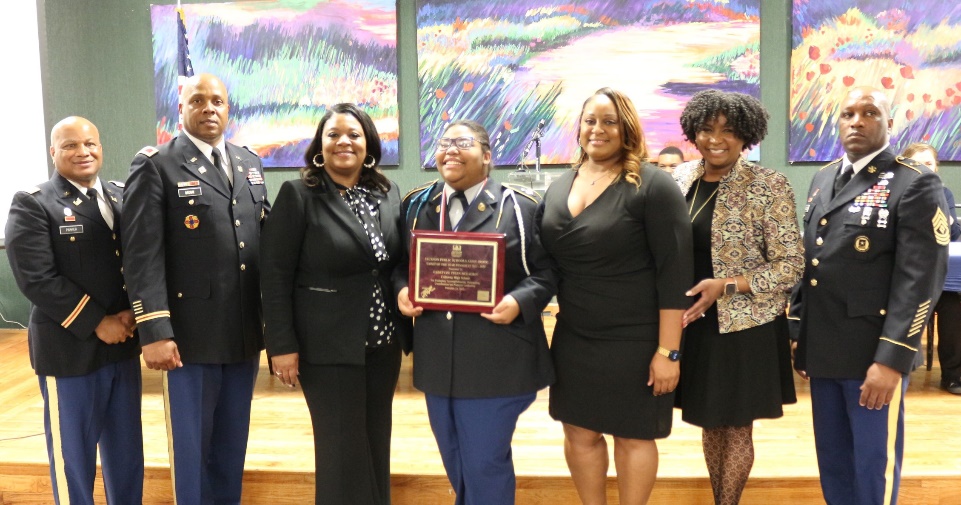 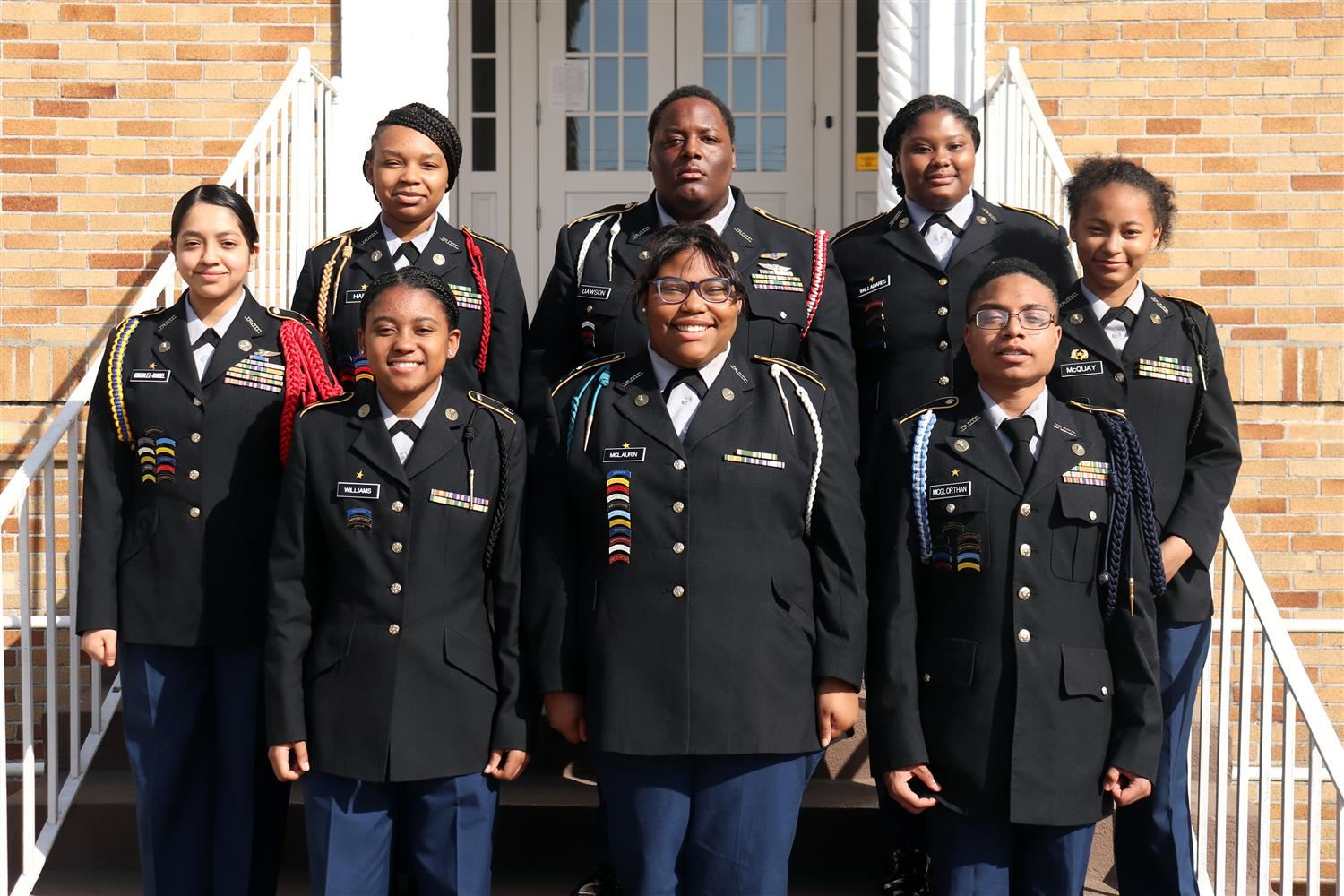 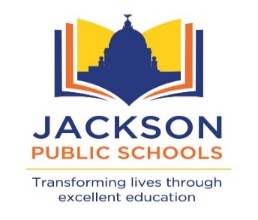 JPS JROTC STEM PROGRAM
The West Point Leadership, Ethics and Diversity Workshop at JSU – 2 February 2024
This one-day workshop is designed for students to experience and tolerate a variety of experiences that cause thought, civil discourse and teambuilding across those differences. 
The intent is to expose students to concepts of STEM, hoping to inspire them toward STEM careers.   
The workshop objective is to help students understand the link between ethics and STEM competence.  The workshop is conducted in the Mississippi eCenter @JSU
The workshop is facilitated by cadets from West Point and JSU.
Participants include 200 JROTC cadets and 15 JPS educators.
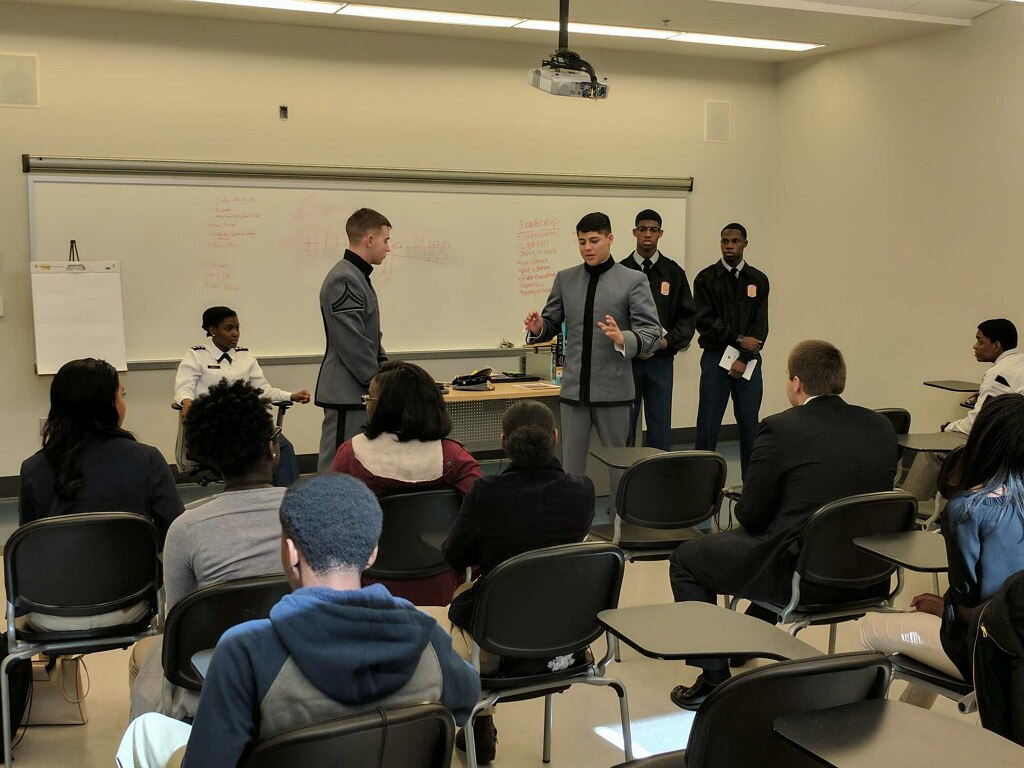 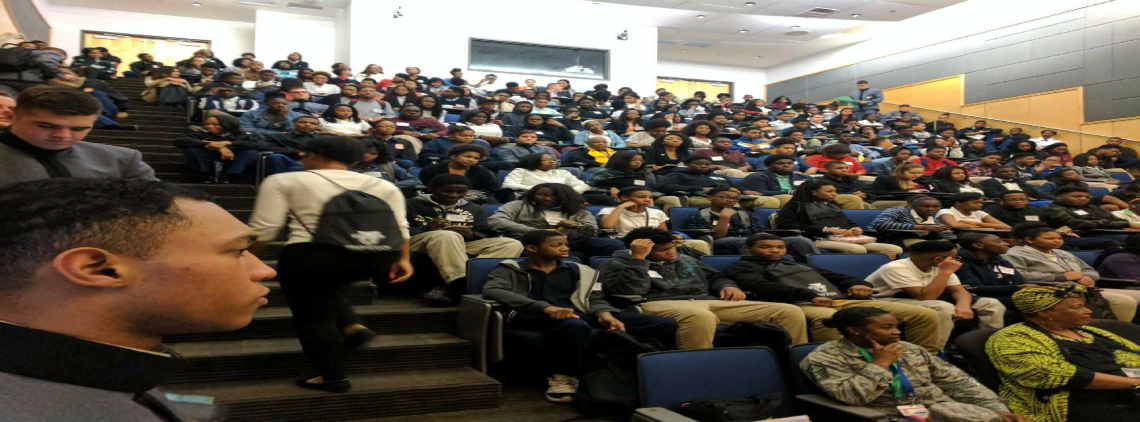 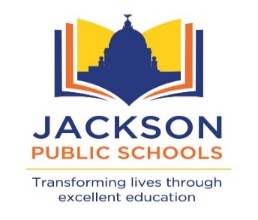 JPS JROTC Leadership Programs
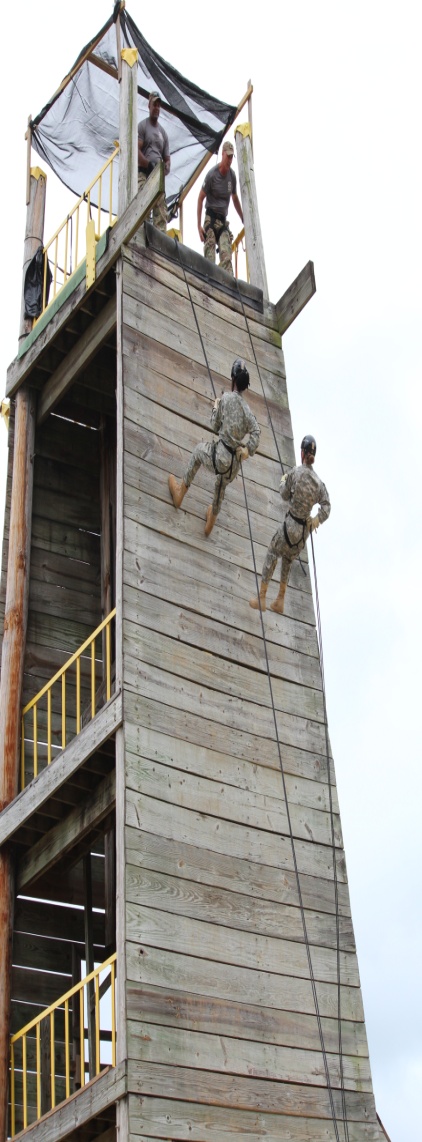 JROTC Cadet Leadership Challenge (JCLC)  “Summer Camp”                                            – Focused on Adventure Training, Leadership, Team Building,     Confidence, and Peer Interaction
Conducted at Camp Shelby, Hattiesburg, MS – 1-5 June 2022
Residential Program for 56 JPS cadets and 10 JROTC instructors
Sponsored by U.S. Army
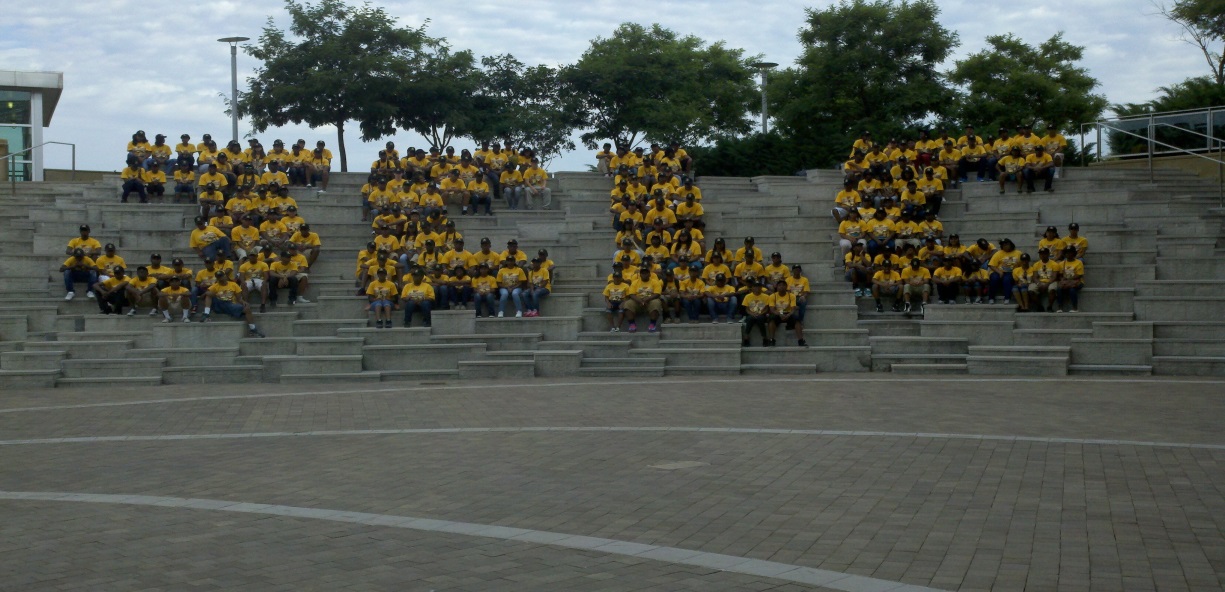 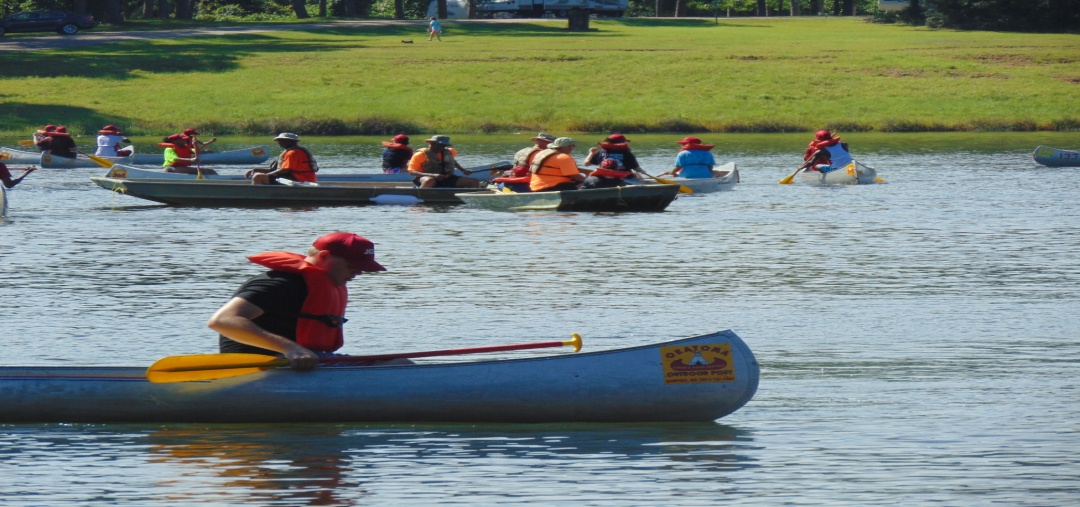 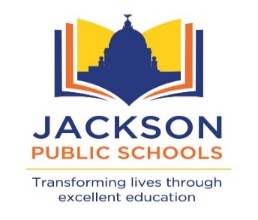 JPS JROTC Special Leadership Programs
Girls State / Boys State (Students learn about structure and responsibilities of state government)
Residential program conducted on college campus – MSU, USM or Ole Miss – 28 JPS cadets participate annually
Conducted during the months of May/June annually (6 days)
Local American Legion Post sponsors JPS cadets
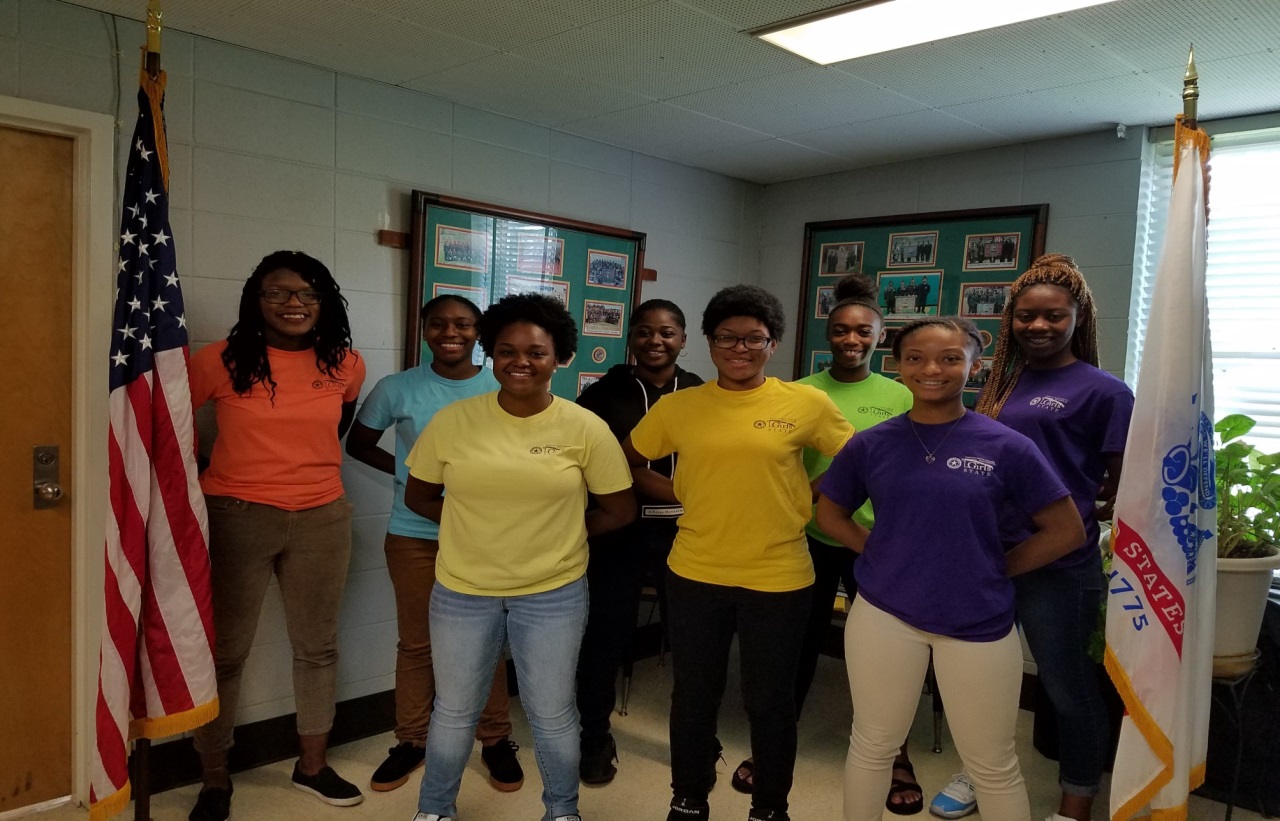 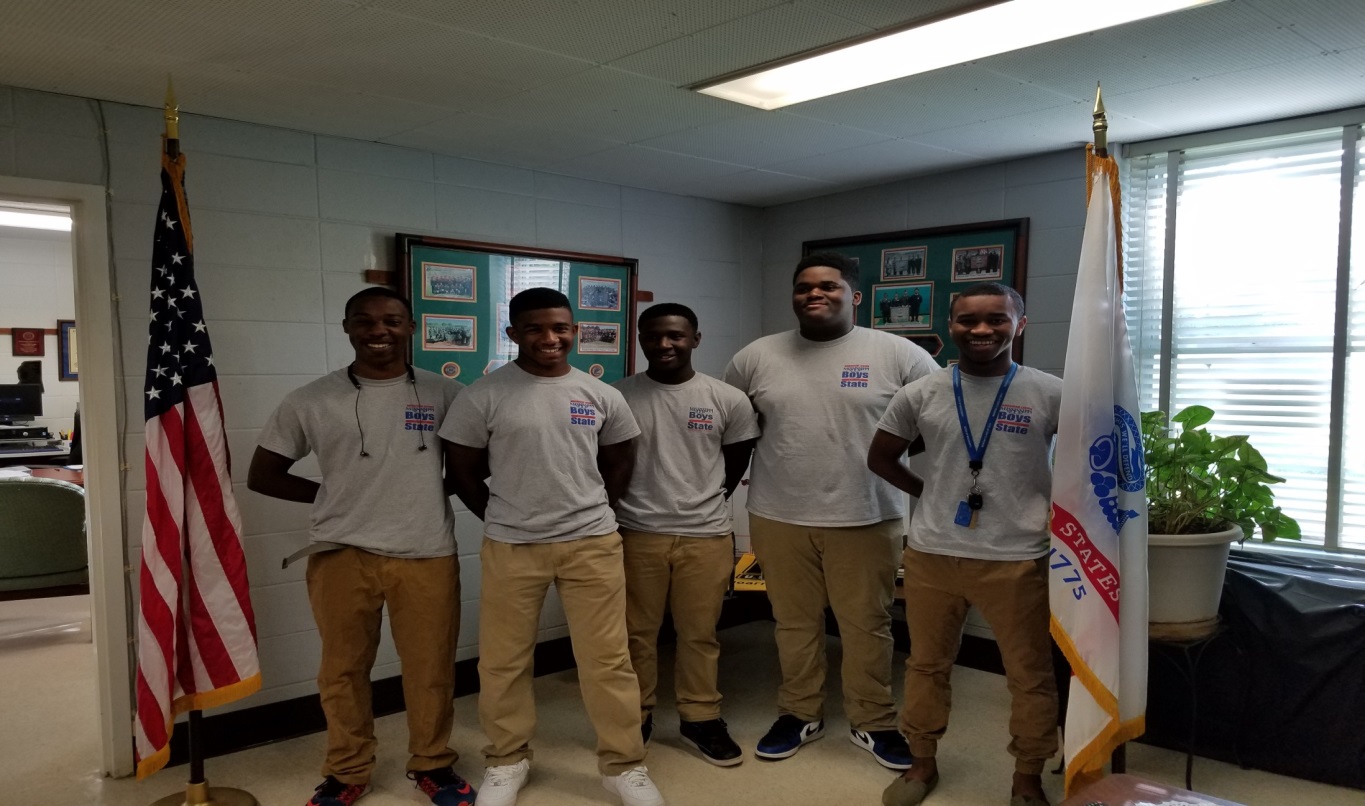 JPS JROTC Boys State attendees – University Of Mississippi
JPS JROTC Girls State attendees – 
University Of Southern Mississippi
Fund II Foundation
Mission is to preserve African American experience; safeguard human rights; provide music education; preserve the environment while promoting the benefits of the outdoors; and sustain critical American Values such as Entrepreneurialism.
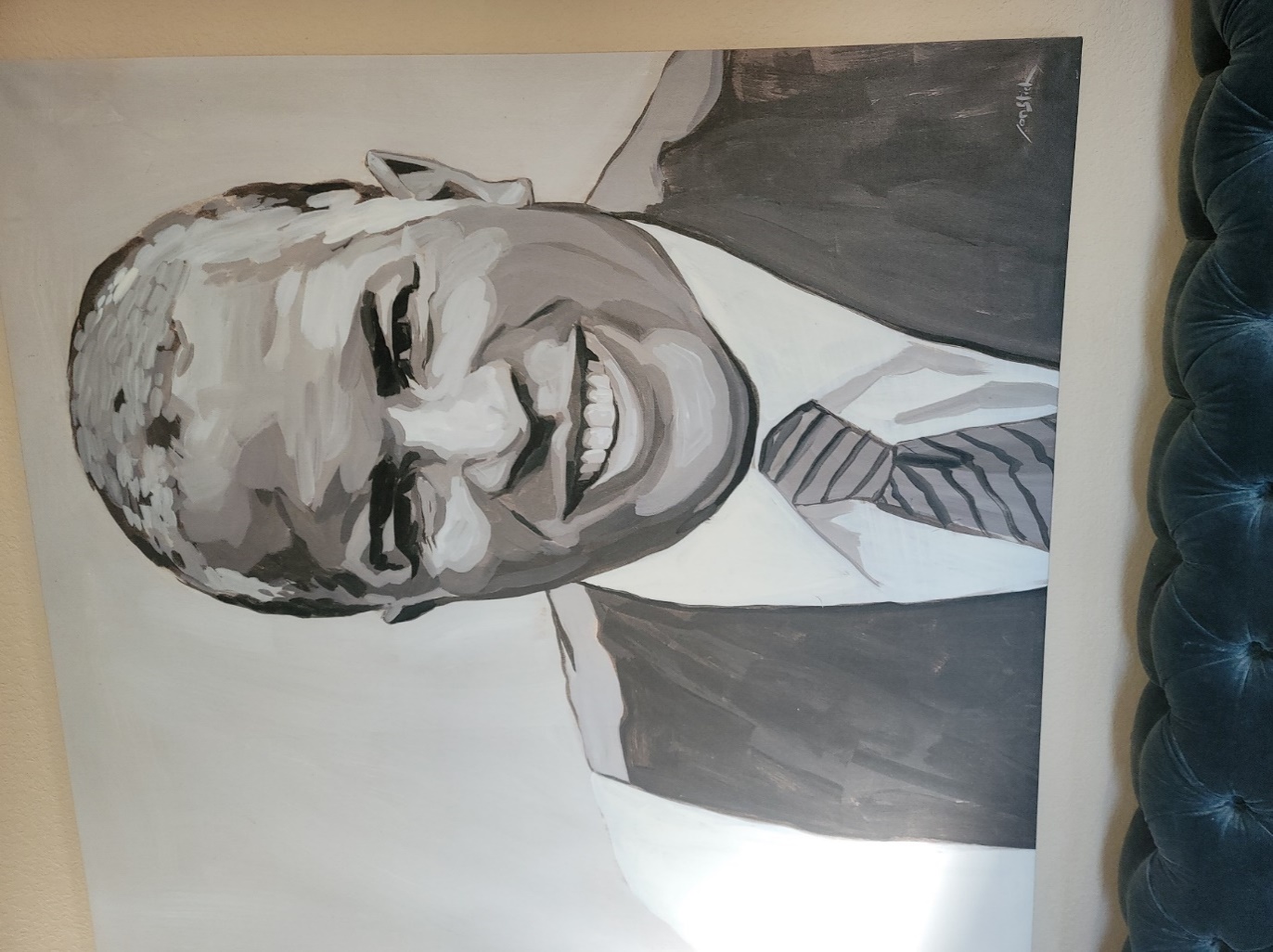 Philanthropy
Mr. Robert Smith,  Founder of Fund II Restoration Retreat
Fund II Foundation Classes
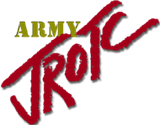 Entrepreneurship
Financial Literacy
Dental Hygiene
Public Service
Myers Briggs Personality Test
STEM /Coding and Robotics
Future of  Artificial Intelligence
Genealogy 
Internal and External Motivation
Leadership
Fund II Foundation Classes Cont.
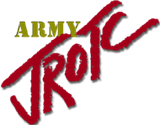 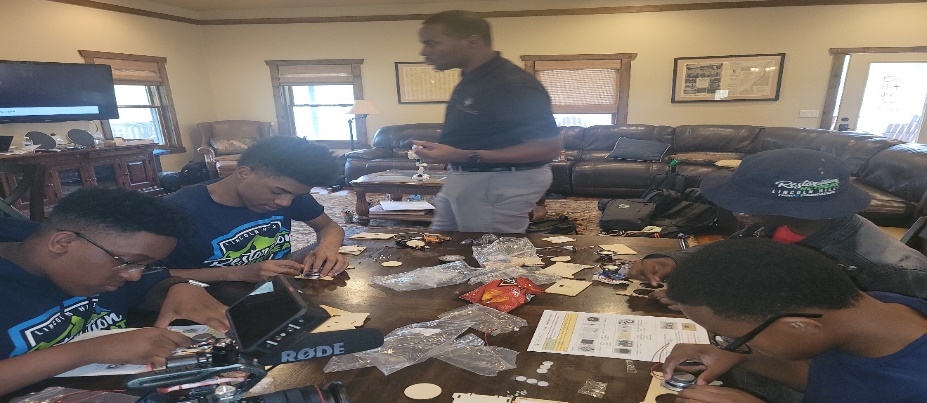 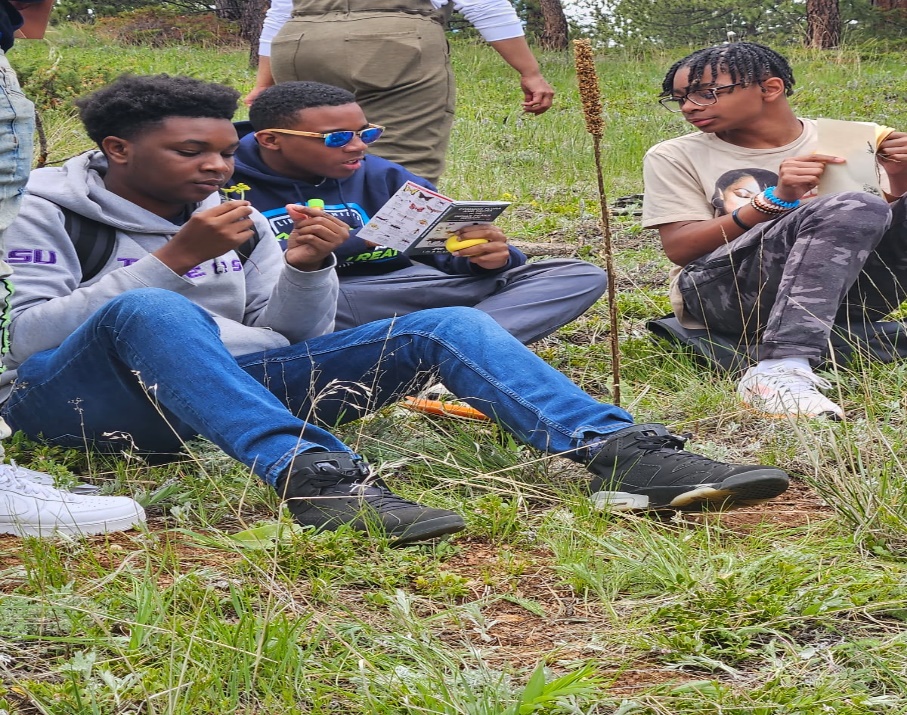 Retreat Plant Identification
Restoration Retreat Putting together a Bluetooth Speaker
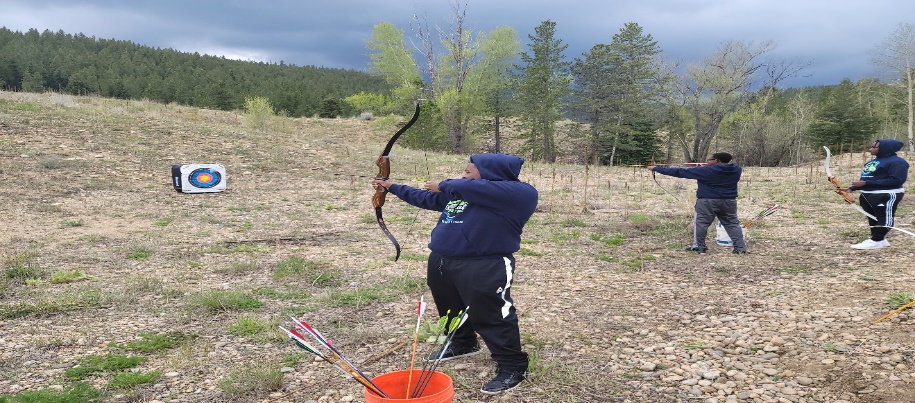 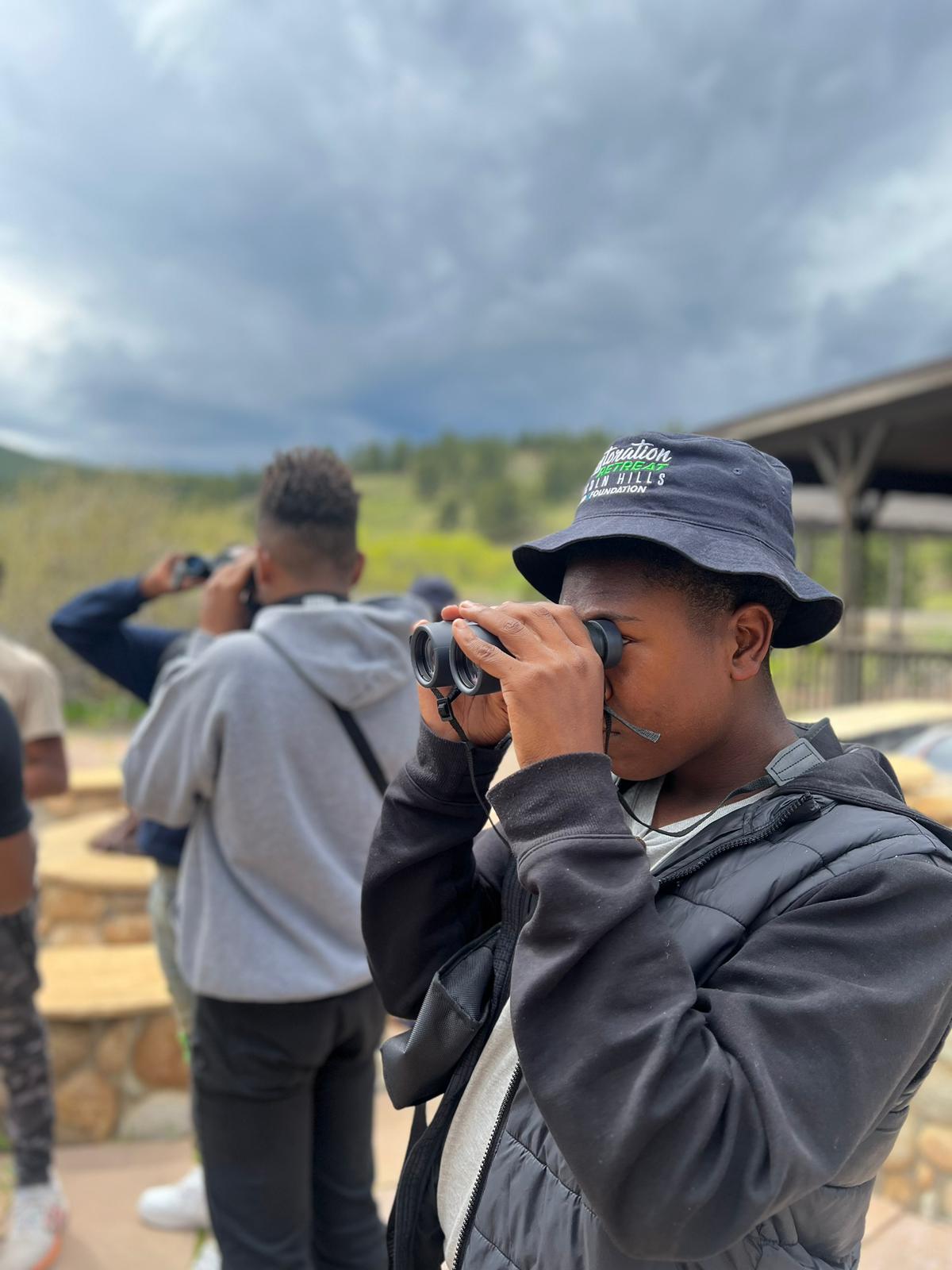 Archery
Bird Watching
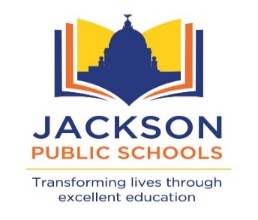 In Conclusion
Instructors are the most essential component of JROTC

 The positive impact of JROTC on cadets is demonstrated by our graduates and exposing them to STEM and life after high school

 JROTC is a leadership program contributing to student development, families, schools, and communities

 JPS fully supports JROTC instructors, students, STEM programs, and all events
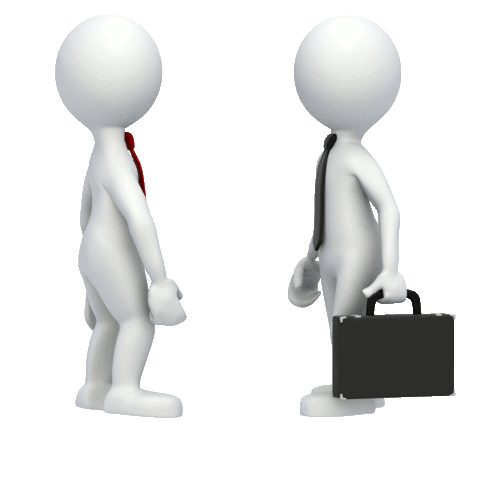 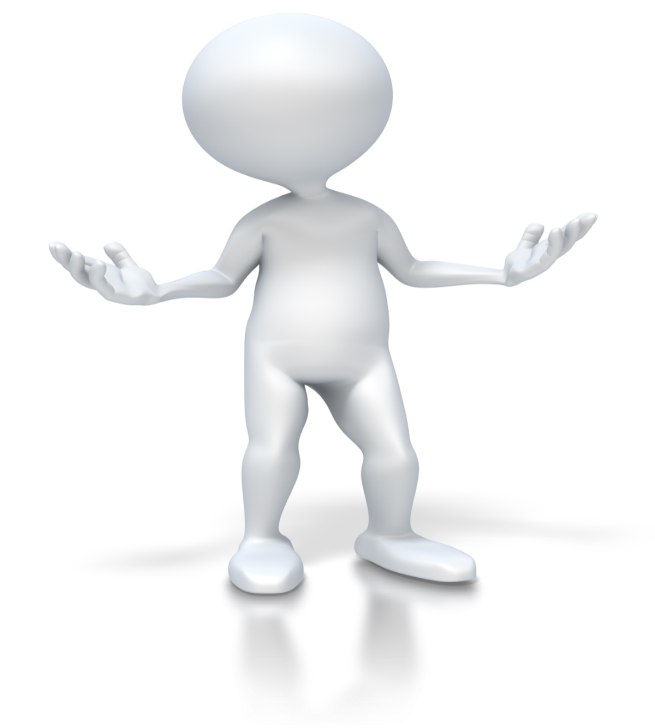